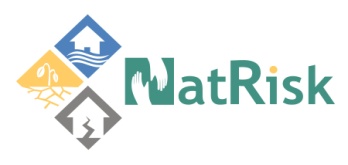 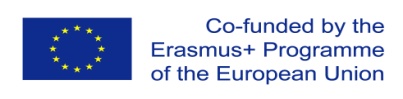 Development of master curricula for natural disasters risk management in Western Balkan countries
NatRisk project
Project number:  573806-EPP-1-2016-1-RS-EPPKA2-CBHE-JP
 
"This project has been funded with support from the European Commission. This publication reflects the views only of the author, and the Commission cannot be held responsible for any use which may be made of the information contained therein"
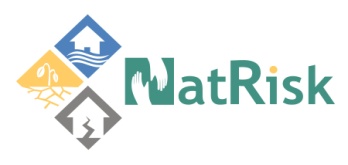 Development of master curricula for natural disasters risk management in Western Balkan countries
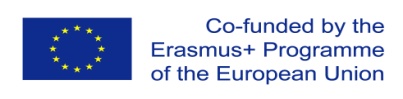 Basic Information
Contract number	573806-EPP-1-2016-1-RS-EPPKA2-CBHE-JP
Project acronym	NatRisk
Project name		Development of master curricula for natural 		                             disasters risk management in Western Balkan 				countries

Project duration	15th October 2016 -  14th October 2019
Programme		ERASMUS+ –  Call for Proposals EAC/A04/2015
Total cost		1,245,746.00 €
Coordinator		University of Niš, Serbia
				Univerzitetski trg 2, 18000 Niš, Serbia
Project website	            	www.natrisk.ni.ac.rs
Project e-mail		natriskuni@gmail.com
2
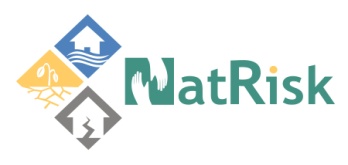 Development of master curricula for natural disasters risk management in Western Balkan countries
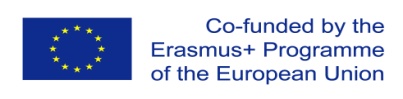 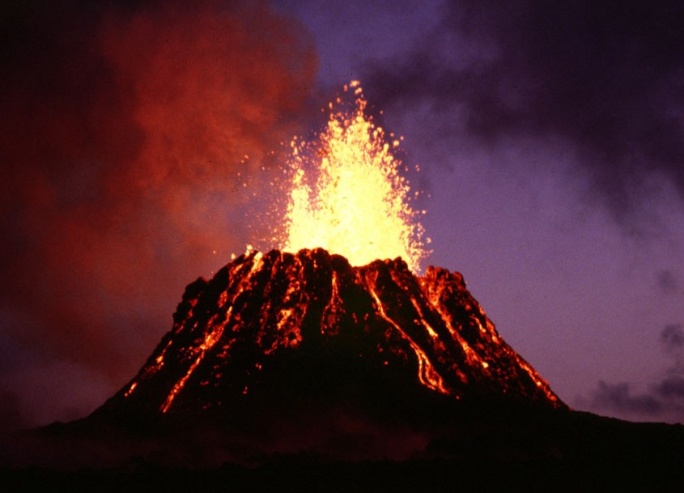 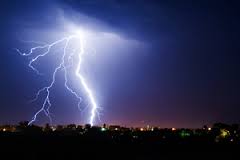 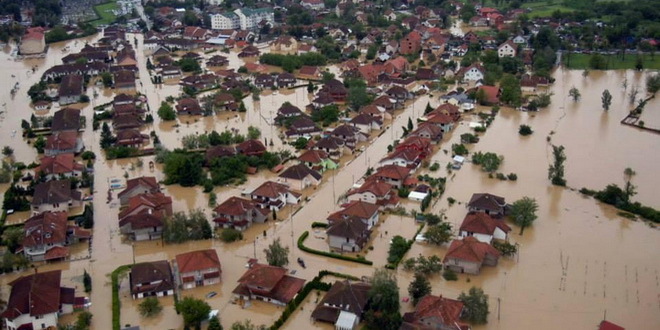 Natural hazards
flood
volcanic eruption
thunderstorm
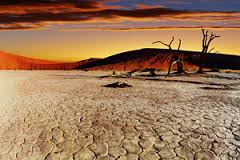 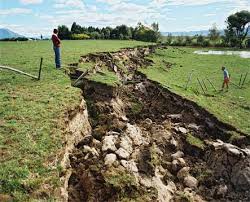 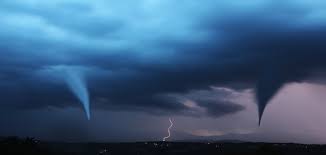 drought
earthquake
tornado
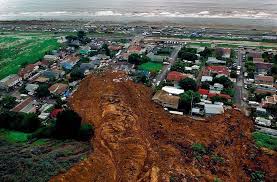 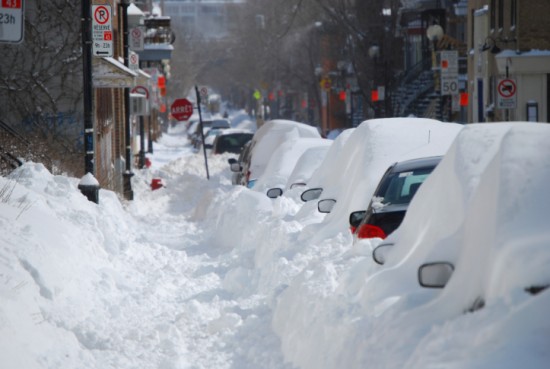 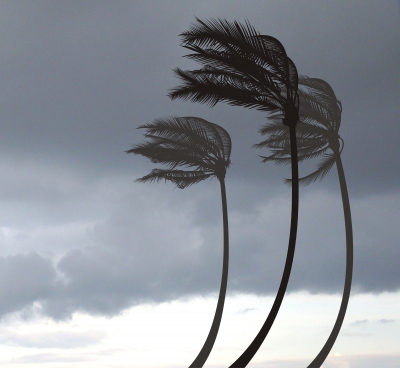 3
high wind speed
heavy snowfall
landslide
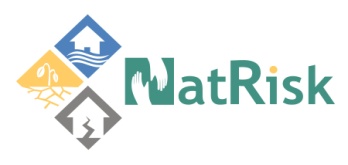 Development of master curricula for natural disasters risk management in Western Balkan countries
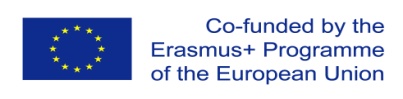 Natural hazards
Natural hazards cause directly significant loss of life, set back economic and social development, reductions in crop yields, destruction of homes and other infrastructure and indirectly increased food prices and food insecurity.

We cannot avoid natural hazards, but we can prevent them from becoming disasters. 

More than 1.5 billion people have been affected by disasters in various ways and the total economic loss was more than $1.3 trillion (Sendai Framework for Disaster Risk Reduction 2015-2030). Between 2002 and 2014 natural disasters in the EU caused over 80000 deaths and over €100 billion of economic losses.
4
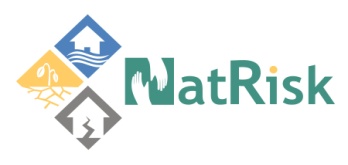 Development of master curricula for natural disasters risk management in Western Balkan countries
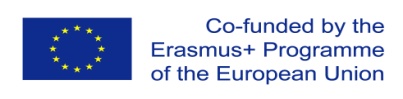 Motivation
Management of natural disasters became the greatest global challenge and an indispensable requirement for sustainable development and is set as a goal both in Europe 2020 (target 3. climate change) and the 2030 agenda for Sustainable Development United Nations (“Goal 13. Take urgent action to combat climate change and its impacts“).

WB countries should above all develop new or improve the existing education in this field, to raise technical capacity and accomplish creation of more efficient systems for better response when natural disasters occur.
5
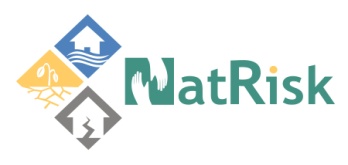 Development of master curricula for natural disasters risk management in Western Balkan countries
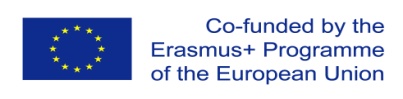 Overall Broader Objective
Education of experts for prevention and management of natural disasters in the region of Western Balkan (WB) according to the national and EU policies.
6
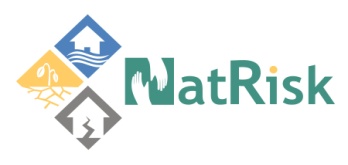 Development of master curricula for natural disasters risk management in Western Balkan countries
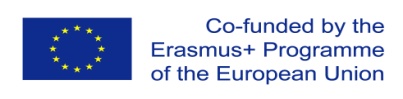 Specific Objectives
Development and implementation of methodology for identification of natural disasters to be managed in WB region and all aspects of prevention and consequences in order to define specific competencies for professional practice
Development and implementation of the new advanced master curricula in Natural Disasters Risk Management (NDRM) in line with the Bologna requirements and national accreditation standards 
Development of trainings for the public sector and citizens for reaction in case of various natural disasters
7
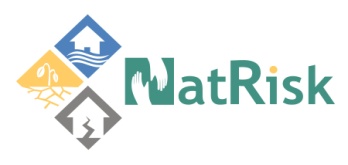 Development of master curricula for natural disasters risk management in Western Balkan countries
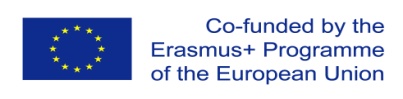 Project Realisation
Identification and analysis of WB problems and needs in NDRM, comparison of best practices in EU and WB, determination of discrepancy level of NDRM in EU and WB (by May 2017).
Development of master curricula with all necessary elements in line with the Europe 2020 strategy, ET 2020, Standards and Guidelines for Quality Assurance in the European Higher Education Area and the Bologna requirements, training of teaching staff (by December 2017), upgrading teaching environment (by June 2017). 
Development of educational trainings for citizens and public sector (by February 2018).
Implementation of master curricula with students’ internships and student and staff mobilities (since May 2018) and trainings (since December 2017).
8
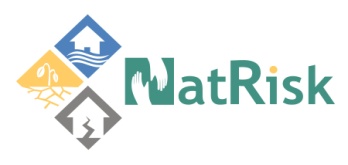 Development of master curricula for natural disasters risk management in Western Balkan countries
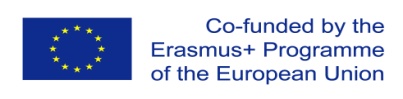 Student Involment
Students will be informed about developed new master curricula and provided internships in WB and EU partner countries and they will be given opportunity to study in EU within the Special Mobility Strand (45 mobilities).
Students feedback through the self-evaluation of master curricula will be one of the main indicators of the project quality.
Students will be actively involved in promotion of developed master curricula.
9
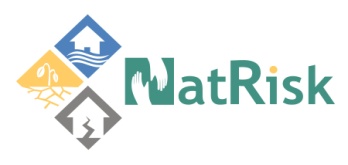 Development of master curricula for natural disasters risk management in Western Balkan countries
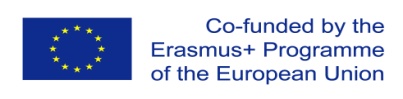 Sustainability
Seven new master programmes in NDRM at the WB partner HEIs that will be developed, accredited and implemented.
Three new training programmes in NDRM (one per each WB partner country)  with training materials for public sector and citizens developed and conducted.
Retrained teaching staff with up-to-date knowledge in NDRM to teach on the new master programmes.
Advanced teaching and learning process introduced.
Introduced new laboratory equipment, library units and software necessary for the continuation of the new master programmes.
10
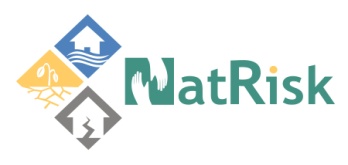 Development of master curricula for natural disasters risk management in Western Balkan countries
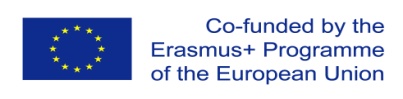 Consortium
EU partners

	University of Natural Resources and Life Sciences, Vienna (BOKU, AUSTRIA)

	Middlesex University Higher Education Corporation (MUHEC, UK)

	University of Messina (UNIME, ITALY)

	Óbuda University (OE, HUNGARY)

	Technical University of Crete, Chania (TUC, GREECE)
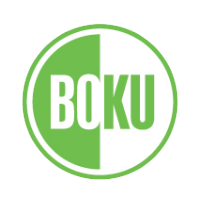 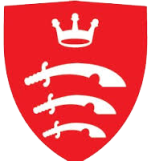 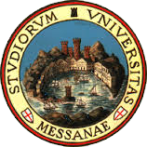 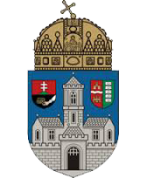 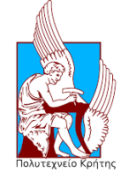 11
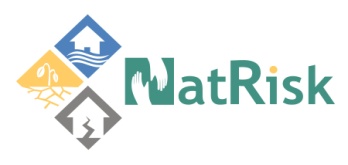 Development of master curricula for natural disasters risk management in Western Balkan countries
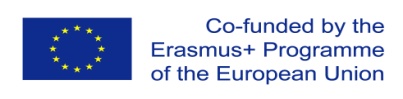 Consortium
Western Balkan partners

	University of Niš (UNI, Serbia)
	Academy of Criminalistics and Police Studies (KPA, Serbia)
	University of Pristina in Kosovska Mitrovica (UPKM, Kosovo*)
	University of Sarajevo (UNSA, Bosnia and Herzegovina)
	Republic of Srpska - Ministry of Interior, Police College, Department for police education (VSUP, Bosnia and Herzegovina)
	Technical College of Applied Sciences Urosevac with temporary seat in Leposavic (TCASU, Kosovo*)
	University of Defence in Belgrade (UNID, Serbia)
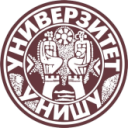 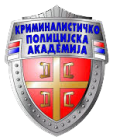 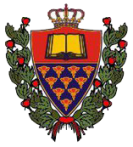 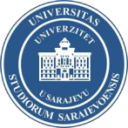 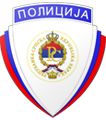 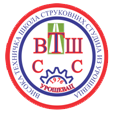 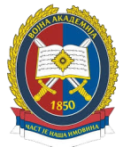 12
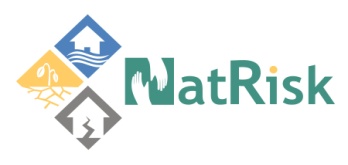 Development of master curricula for natural disasters risk management in Western Balkan countries
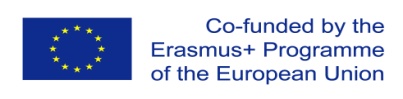 Consortium
Associated partner

     Republic Hydrometeorological Service of Serbia
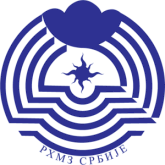 13
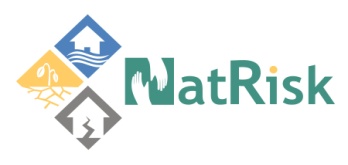 Development of master curricula for natural disasters risk management in Western Balkan countries
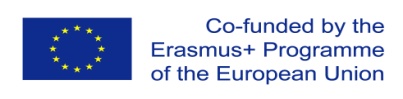 NatRisk Map
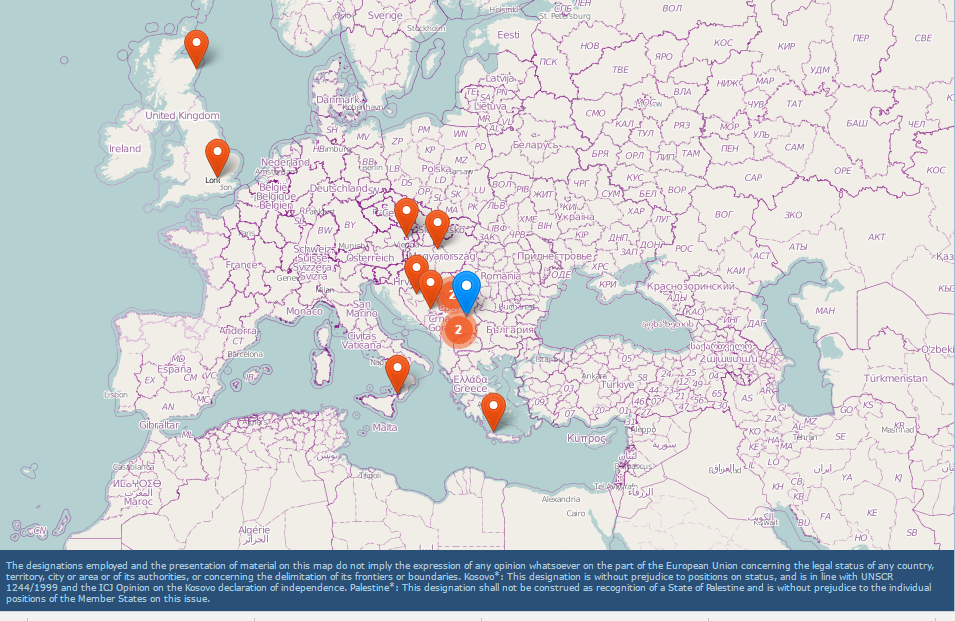 14
Source: http://ec.europa.eu/programmes/erasmus-plus/projects/eplus-project-details-page/?nodeRef=workspace://SpacesStore/c3a0d5cf-9f44-40b1-8731-23c187fc13ee
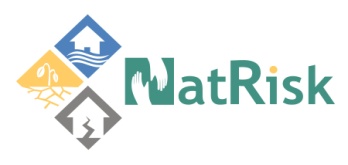 Development of master curricula for natural disasters risk management in Western Balkan countries
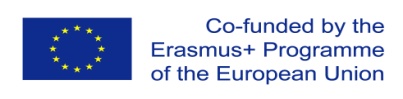 Work Packages
Preparation WP1: Analysis of natural disasters needed to be managed in Western Balkan region
Leader: University of Natural Resources and Life Sciences, Vienna

Preparation WP2: Development of master curricula
Leader: University of Messina

Preparation WP3: Development of trainings for citizens and public sector
Leader: University of Defence in Belgrade

Development WP4: Implementation of developed master curricula and trainings
Leader: University of Sarajevo
15
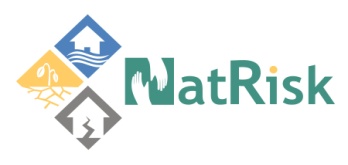 Development of master curricula for natural disasters risk management in Western Balkan countries
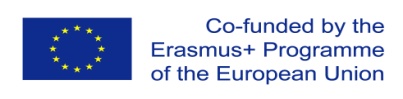 Work Packages
Quality Plan WP5: Quality assurance and monitoring
Leader: Middlesex University Higher Education Corporation

Dissemination & Exploitation WP6: Dissemination 
Leader: University of Niš

Dissemination & Exploitation WP7: Exploitation 
Leader: University of Niš

Management WP8: Project management 
Leader: University of Niš
16
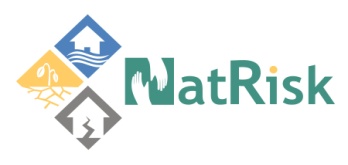 Development of master curricula for natural disasters risk management in Western Balkan countries
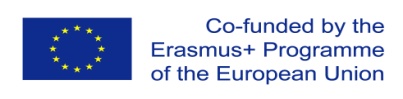 Workplan for project year 1
17
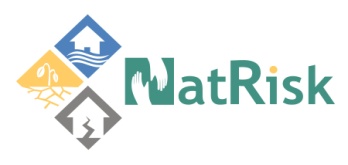 Development of master curricula for natural disasters risk management in Western Balkan countries
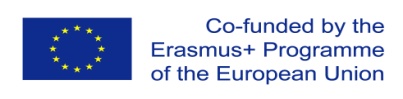 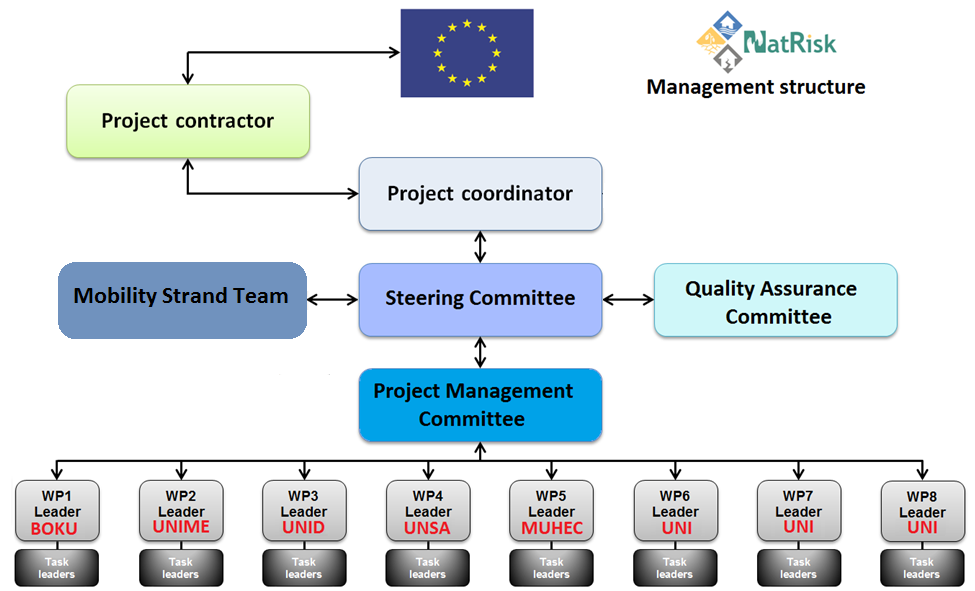 18
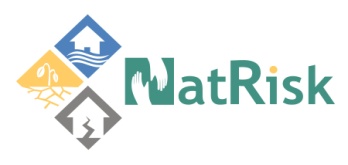 Development of master curricula for natural disasters risk management in Western Balkan countries
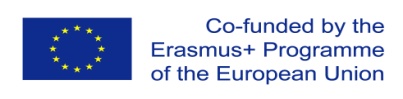 NatRisk in media
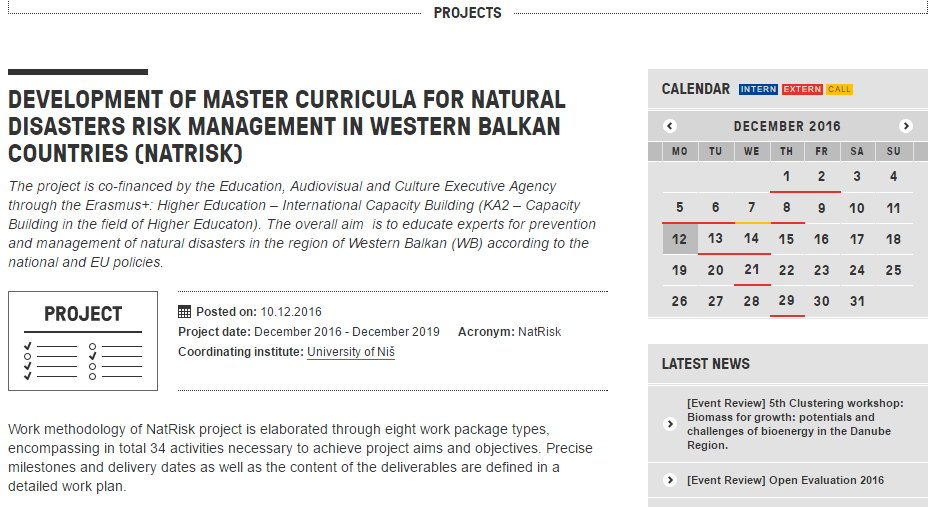 19
https://danube-inco.net/object/project/18348
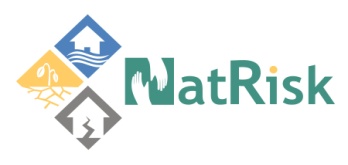 Development of master curricula for natural disasters risk management in Western Balkan countries
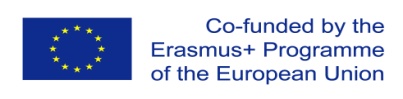 NatRisk in media
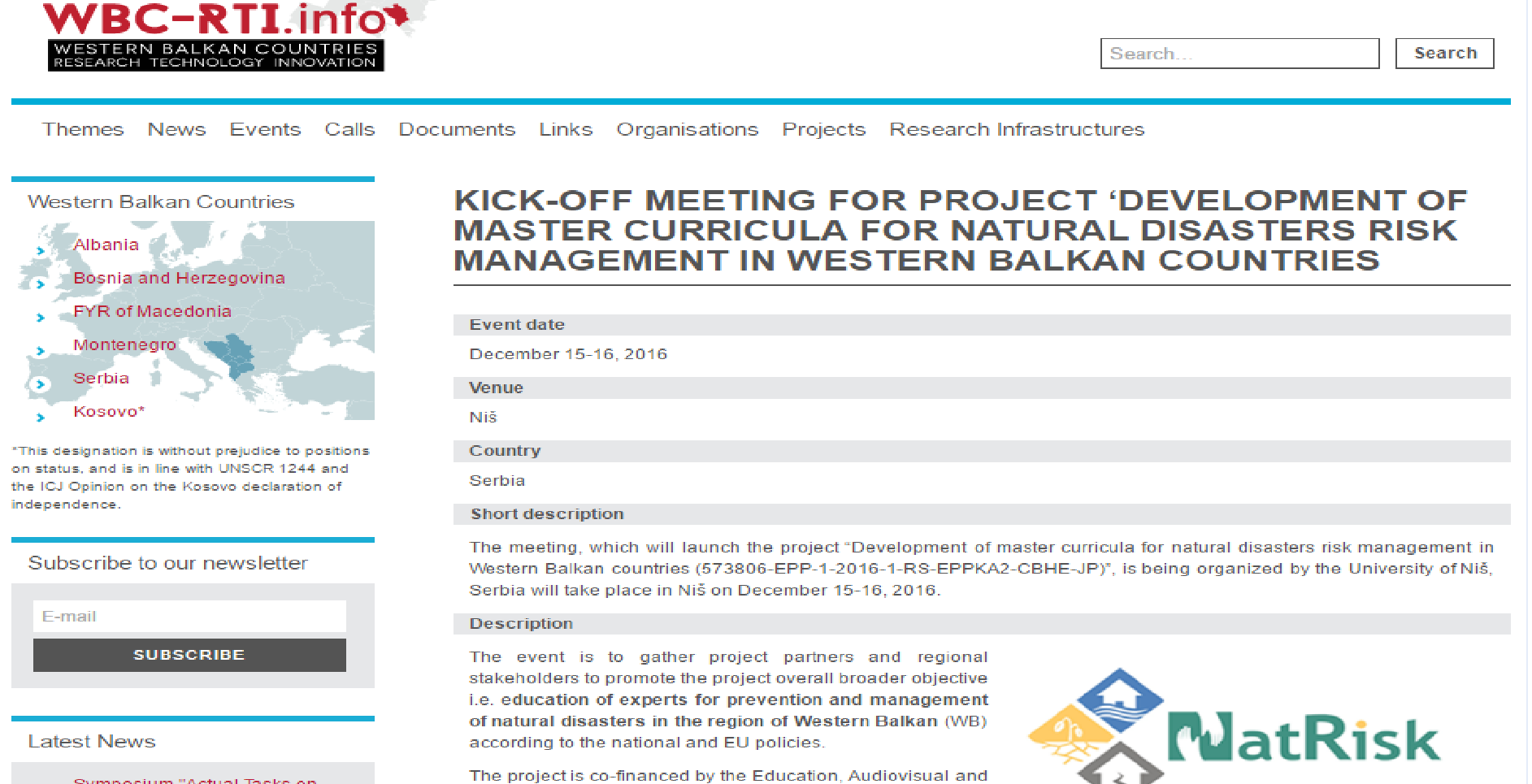 20
https://wbc-rti.info/object/event/15578#rel